Spelregler
7 mot 7
Spelformer
3 mot 3 (6-7 år)
5 mot 5 (8-9 år)
7 mot 7 (10-12 år)
9 mot 9 (13-14 år)
11 mot 11 (15-19 år)
7 mot 7
Regler 7 mot 7Regel 1: Spelplanen
Planyta: Max 50-55 x 30-35 meter.
Straffområdet: sju meter från vardera målstolpe och sju meter framåt i planen
Avgränsat med linjer eller koner
Liten 7 mot 7-plan: 50 x 30 meter (10-11 år)
Stor 7 mot 7-plan: 55 x 35 meter (12 år)
Målet 5 x 2 m
Förankrade i marken så att de inte välter
Retreatlinje
Markerad på varje planhalva, sju meter från mittlinjen
Höga koner vid sidan av planen eller platta koner på planen
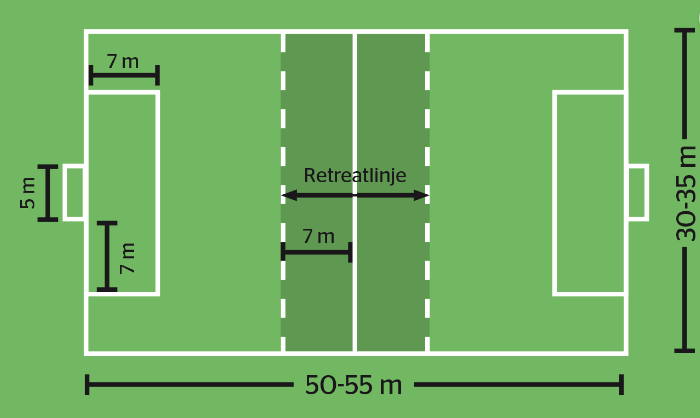 Regler 7 mot 7Regel 2: Bollen
Bollstorlek 4 ska användas
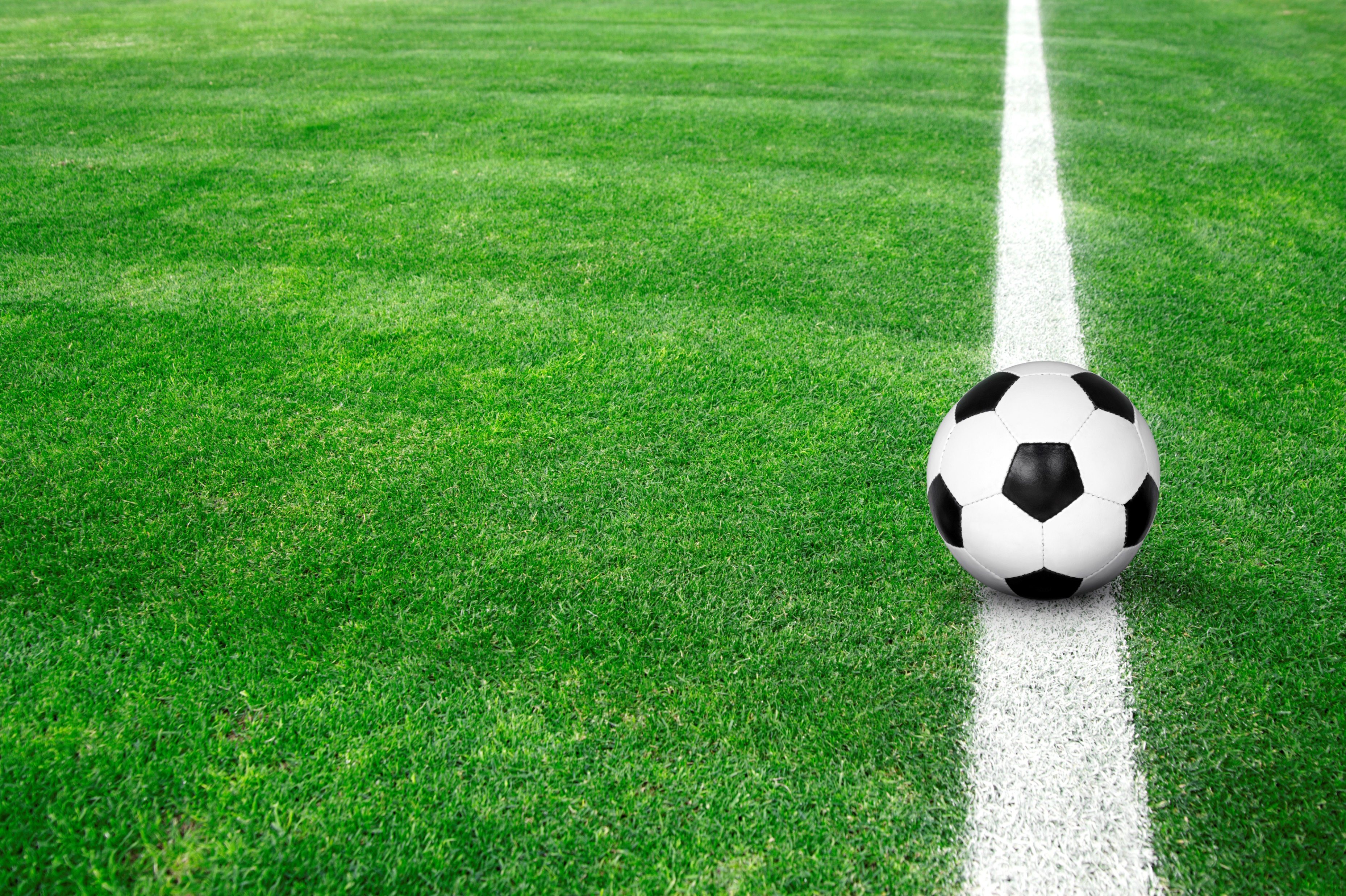 Storlek 4
Regler 7 mot 7Regel 3: Spelarna
Match: 
Spelas mellan två lag
Varje lag har en målvakt och sex utespelare
Minimum fem spelare per lag
Vid underläge med fyra eller fler mål får det lag som ligger under spela med sju utespelare tills ställningen är lika
Byte av målvakt
Får göras när som helst om domaren får veta innan bytet görs
Alla spelare kan byta med målvakten
Görs under ett spelavbrott
Avbytare: tre avbytare rekommenderas
Byte får göras när som helst, men gärna i en paus
Byte sker nära mittlinjen
En ny spelare får inte kliva in på planen innan spelaren som ska byta klivit av
Om något blir fel blåser domaren av spelet och startar spelet igen med nedsläpp vid mittlinjen
Regler 7 mot 7Regel 4: Spelarnas utrustning
Ingen farlig utrustning (för sig själv eller andra)
Alla smycken (halsband, ringar, armband, öronringar, läderband, gummiband etc) är förbjudna
Undantag: läkörhängen (nytagna hål)

Spelaren måste ha på sig
Tröja
Byxa
Strumpor
Benskydd (ska täckas av strumporna)
Skor

Lagen ska spela i olika färger på matchkläder
Målvaktens kläder ska skilja sig från övriga spelares
Regler 7 mot 7Regel 5: Domaren
Matchen leds av en eller två domare som ser till att spelreglerna följs

Domarens beslut gäller och ska respekteras av spelare, ledare och publik.

Domaren får ändra ett beslut innan spelet blåses igång igen.
Spelare och ledare får inte påverka domaren att ändra beslut.
Regler 7 mot 7Regel 6: Övriga matchfunktionärer
Regeln används inte i 7 mot 7
Regler 7 mot 7Regel 7: Speltiden
Speltid: 
3 x 20 minuter vid enskild match
3 x 15 minuter vid sammandrag
Paus: max fem minuter mellan perioderna
Domaren avgör om någon tid ska läggas till och hur många minuter
Lagen behöver inte byta sida
Regler 7 mot 7Regel 8: Spelets start och återupptagandeAvspark
Varje period startar med avspark
Slantsingling avgör vilket lag som får välja boll eller sida
Lag som väljer boll gör avspark period 1 och period 3
Lag som väljer sida gör avspark period 2 
Lagen får byta sida inför ny period (måste inte)
Efter mål gör det andra laget avspark
Regler 7 mot 7Regel 8: Spelets start och återupptagandeAvspark
Vid avspark
Alla spelare utom den som tar avsparken ska vara på egen planhalva
Bollen ska ligga still på mittpunkten
Domaren ger signal
Spelet sätts igång genom att spelaren driver eller passar på marken
Bollen är i spel när spelaren har sparkat på den och bollen tydligt rör sig
Mål kan göras direkt från avspark
Motståndarna ska vara minst sju meter från bollen
Blir något fel tas avsparken om
Regler 7 mot 7Regel 8: Spelets start och återupptagande
Nedsläpp
Domaren släpper bollen till en spelare i det lag som senast rörde bollen på den plats den var när spelet stoppades
Om spelet stoppades när bollen är i straffområdet släpps bollen till målvakten på straffområdeslinjen
Bollen är i spel när den vidrör marken
Alla övriga spelare ska vara minst sju meter från bollen tills den är i spel
Om något blir fel tas nedsläppet om
Skadad spelare
Domaren stoppar spelet direkt (oavsett om det är frispark eller inte)
Ledare får komma in när domaren ger tecken
Spelet sätts igång igen genom nedsläpp där bollen var när domaren blåste av eller med en frispark där förseelsen begicks
Regler 7 mot 7Regel 9: Bollen i och ur spel
När är bollen ur spel?
När hela bollen har passerat mållinjen eller sidlinjen (på marken eller i luften)
När domaren har stoppat spelet
Regler 7 mot 7Regel 10: Mål
Mål: när hela bollen passerat mållinjen mellan stolparna och under ribban
Om inte laget som gjort mål gjort något regelbrott i samband med målet

Domartecken vid mål: domaren pekar tydligt mot mittpunkten med armen
Domaren behöver inte blåsa i pipan om bollen är tydligt inne i mål
Domaren kan förtydliga med en signal om bollen är inne i mål men studsar ut igen
Om målvakten kastar bollen direkt i det andra lagets mål döms målvaktsutkast

Om domaren ger signal för mål innan hela bollen har passerat mållinjen ska spelet återupptas med nedsläpp
Regler 7 mot 7Regel 11: Offside
Används inte vid spel 7 mot 7
Regler 7 mot 7Regel 12: Otillåtet spel och olämpligt uppträdande
Domaren kan bara döma direkt och indirekt frispark samt straffspark för regelbrott som sker när bollen är i spel
Direkt frispark
Domaren dömer direkt frispark  om en spelare bryter mot en regel och gör något oaktsamt, vårdslöst eller med överdriven kraft mot en spelare i andra laget, ex.
Angripa en spelare med överkroppen
Hoppa mot en spelare
Sparka/försöka sparka en spelare
Knuffa en spelare
Slå/försöka slå en spelare (även skallning)
Fälla/försöka fälla en spelare
Tackla med foten
Avsiktligt röra vid bollen med handen eller armen
Hålla fast en spelare
Hindra en motståndares förflyttning
Bita en spelare
Angripa  målvakten när den har bollen under kontroll
Regler 7 mot 7Regel 12: Otillåtet spel och olämpligt uppträdande
Varningar eller utvisningar används inte
En spelare som inte följer reglerna ska bytas ut av ledaren

Oaktsamhet
När en spelare inte är uppmärksam, inte är försiktig eller tar hänsyn till andra när spelaren försöker vinna bollen. Domaren dömer då frispark.

Vårdslöshet
När en spelare gör något och struntar i riskerna för en motspelare. Domaren ska då varna spelaren.

Utfört med överdriven kraft	När en spelare använder mer kraft än vad som behövs och på så vis kan skada motspelare. Domaren ska då visa ut spelaren.

Varning och utvisning
Grundregeln är att varning och utvisning inte bör tillämpas
Regler 7 mot 7Regel 12: Otillåtet spel och olämpligt uppträdande
Målvakten har bollen under kontroll när
Bollen är mellan händerna eller en hand och någon annan yta (ex marken eller kroppen)
Målvakten håller bollen med utsträckt öppen hand
Målvakten studsar bollen mot marken eller kastar upp den
Regler 7 mot 7Regel 12: Otillåtet spel och olämpligt uppträdande
Indirekt frispark
Om en spelare inte respekterar domarens beslut (med gester eller ord)
Om målvakten tar upp bollen med händerna om en medspelare spelat eller kastat bollen (inkast) till målvakten
Om ett lag gör ett felaktigt byta
Om en spelare rör vid bollen vid två tillfällen innan någon annan spelare rört bollen vid avspark, inkast, hörna, frispark eller straffspark
Regler 7 mot 7Regel 13: Frispark
Domaren dömer direkt eller indirekt frispark för det ena laget när en spelare i andra laget bryter mot en regel när bollen är i spel
Indirekt frispark
Domaren höjer armen över huvudet
Indirekt frispark tas om 
ifall domaren glömt visa att frisparken är indirekt och bollen går direkt i mål
När bollen går i mål
Domaren dömer mål om bollen vid direkt frispark går direkt i motståndarlagets mål
Domaren dömer inspark om bollen vid indirekt frispark slås direkt i motståndarlagets mål
Domaren dömer hörnspark om bollen vid direkt eller indirekt frispark slås direkt in i eget mål
Regler 7 mot 7Regel 13: Frispark
Frisparken slås från den plats där regelbrottet inträffade
Undantag
Direkt frispark i det andra lagets straffområde. Då döms straffspark.
Indirekt frispark i eget straffområde. Bollen läggs på valfri plats i straffområdet.
Indirekt frispark i det andra lagets straffområde. Bollen läggs då på straffområdeslinjen.

Bollen
Ska ligga still
Får inte vidröras två gånger av spelaren som slog frisparken innan den rört vid någon annan. Domaren dömer då indirekt frispark.
Är i spel när en spelare sparkat den och bollen tydligt rör sig.
Regler 7 mot 7Regel 13: Frispark
Avstånd till andra lagets spelare ska vara minst sju meter
Domaren uppmanar motståndarna att backa men spelet får sättas igång ändå

Mur
När tre eller fler spelare i det försvarande laget bildar en mur måste spelare i det anfallande laget vara minst 1 m från muren till dess att bolen är i spel.
Regler 7 mot 7Regel 14: Straffspark
När en spelare gör ett regelbrott inom eget straffområde som bestraffas med direkt frispark
Mål får göras direkt på straffspark
Bollen måste ligga still på straffpunkten
Det ska tydligt framgå vem som ska slå straffen
Målvakten måste ha minst en fot på mållinjen mellan målstolparna och vara vänd mot straffsparksläggaren
Övriga spelare ska vara
Bakom straffpunkten
På spelplanen
Utanför straffområdet
Minst sju meter från bollen
Regler 7 mot 7Regel 14: Straffspark
Bollen måste spelas framåt
Spelaren får inte röra bollen två gånger
Indirekt frispark
Straffsparken ska slås om
Om målvakten rör sig framåt för tidigt och räddar bollen
Regler 7 mot 7Regel 15: Inkast
Domaren dömer inkast till ena laget om det andra laget slår bollen över sidlinjen (längs marken eller i luften)
Kastaren ska
Stå och vara vänd mot spelplanen
Ha båda fötterna på eller utanför sidlinjen
Kasta bollen med båda händerna bakom och över huvudet
Kasta från samma plats där bollen gick ut över sidlinjen
Felaktigt inkast ska tas om
Kastaren får inte röra bollen innan någon annan rört den
Indirekt frispark
Mål kan inte göras direkt från inkast. Om bollen går direkt
I andra lagets mål döms målvaktsutkast
I eget mål döms hörnspark
Målvakten får inte ta bollen med händerna om bollen kastas från en medspelare
Indirekt frispark
Regler 7 mot 7Regel 16: Målvaktsutkast/retreatlinje
Domaren dömer målvaktsutkast om hela bollen passerat mållinjen utan att det blivit mål (förlängda mållinjen/kortlinjen)
Spelet sätts igång genom att målvakten rullar eller kastar ut bollen
Målvakten får alltid lägga ned bollen till sig själv och sen slå en passning
Bollen är i spel när den lämnat målvaktens händer
Målvakten får ta inte upp bollen när en medspelare passar bollen (vid inkast och i spelet)
Mål kan inte göras direkt på målvaktsutkast
Vid fel målvaktsutkast får målvakten göra om
Regler 7 mot 7Regel 16: Målvaktsutkast/retreatlinje
När ena lagets målvakt har bollen i händerna ska andra lagets spelare backa till retreatlinjen och stanna tills bollen är i spel (=har lämnat målvaktens händer)
Domaren uppmanar spelarna att backa
Om en spelare som står för nära rör bollen eller stör spelet får målvakten sätta igång spelet igen
Regler 7 mot 7Regel 17: Hörnspark
När bollen passerat mållinjen (på marken eller i luften) efter att den rört vid en spelare i det försvarande laget (när bollen inte går i mål)
Mål kan göras direkt på hörnspark
Bollen ska ligga still
Hörnmarkering (kon, flagga) får inte flyttas
Motståndarna ska ha minst sju meters avstånd
Domaren uppmanar spelarna att backa
Felaktigt slagen hörna ska slås om
Domarens tecken
Direkt frispark
Indirekt frispark
Fördel
Inkast
Hörna
Inspark
Straffspark
Offside, varning och utvisning
Domarens teckenDirekt frispark
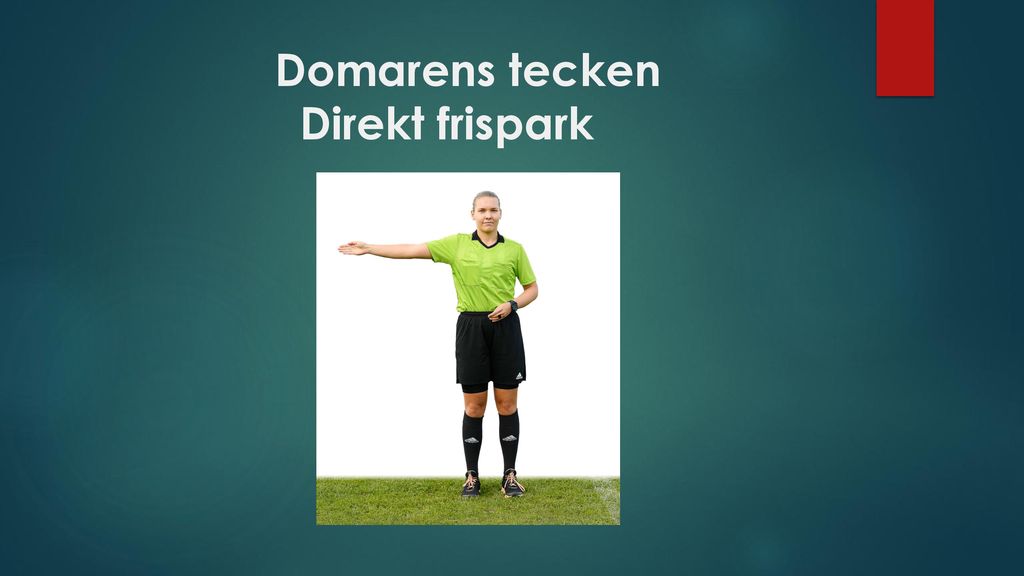 Domarens teckenIndirekt frispark
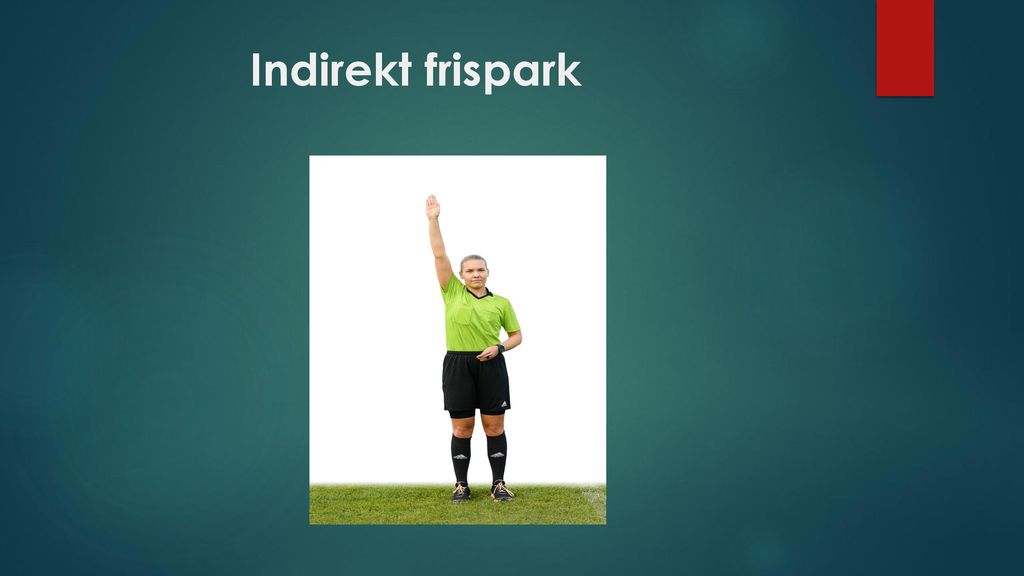 Domarens teckenInspark
Domarens teckenInkast
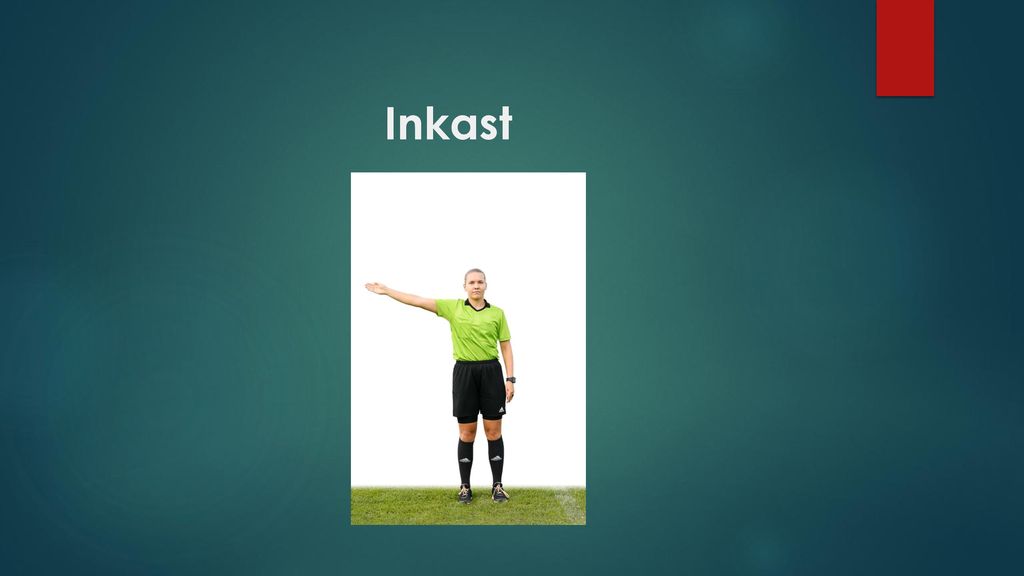 Domarens teckenHörna
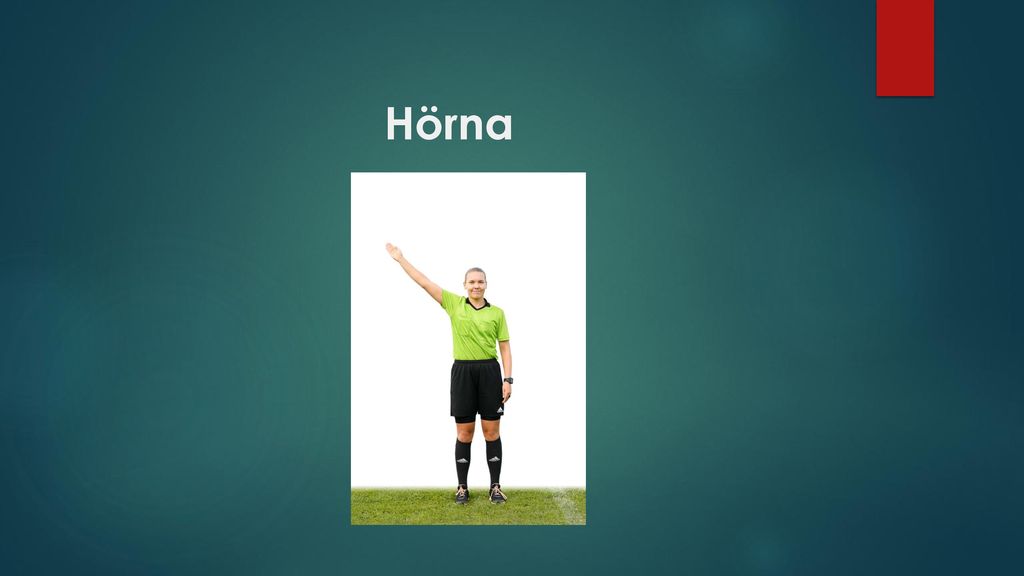 Domarens teckenStraffspark
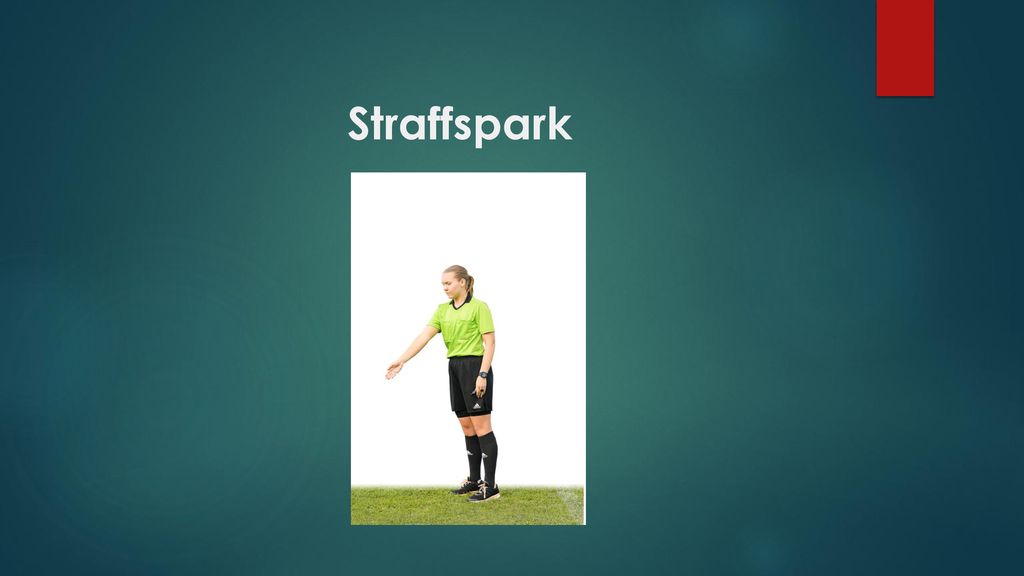